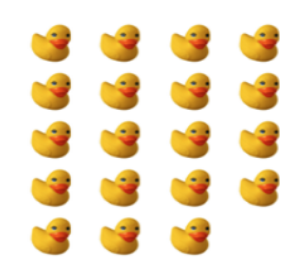 Without counting one-by-one, how many ducks are there?
How do you know? Explain.
Homework Questions
Oh Hail the elephant!
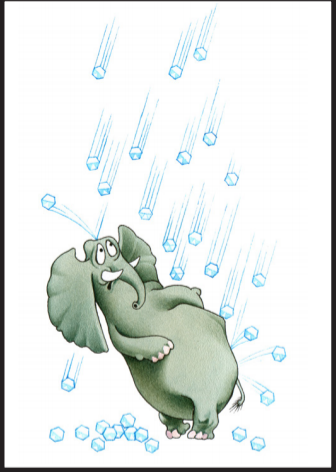 Hailstone  sequences are numbers that go up and down again. 

For example: 
20 - 10 - 5 - 16 - 8 - 4 - 2 - 1

Hailstone sequences follow these rules:
If a number is even, divide it by 2
If a number is odd, multiply it by 3 and add 1
conjectures – it is an idea that you think might be true but you do not know
for sure.
Your Turn!
Get in groups of 3

I will come and give you a number and you will do the hailstone sequence rules on these numbers. 
Record what you do.
Stacking cup Activity
Find a different group.

Get to a pyramid without touching any of the cups and only using the rubber band and string.
Order of Operations
Review
Four 4’s Activity
Find every number 1 to 20 using only four 4’s (all must be used all the time)

You can use exponents, division, multiplication, fraction, subtraction, addition
Leading with lollipops